ОПРЕДЕЛЕНИЕ ПОВЕРХНОСТНОГО НАТЯЖЕНИЯ ЖИДКОСТЕЙ
Цель работы
освоить определение поверхностного натяжения жидкости одним из методов, определить коэффициенты поверхностного натяжения водных растворов спирта, исследовать зависимость коэффициента поверхностного натяжения от концентрации раствора.
Приборы и принадлежности
сосуд Ребиндера, пробирка, пробка с отверстием, капилляр, жидкостный манометр, водные растворы спирта различных концентраций, эталонная жидкость (дистиллированная вода), соединительные трубки, стеклянный стакан, лабораторные штативы с крепежными приспособлениями.
Описание установки
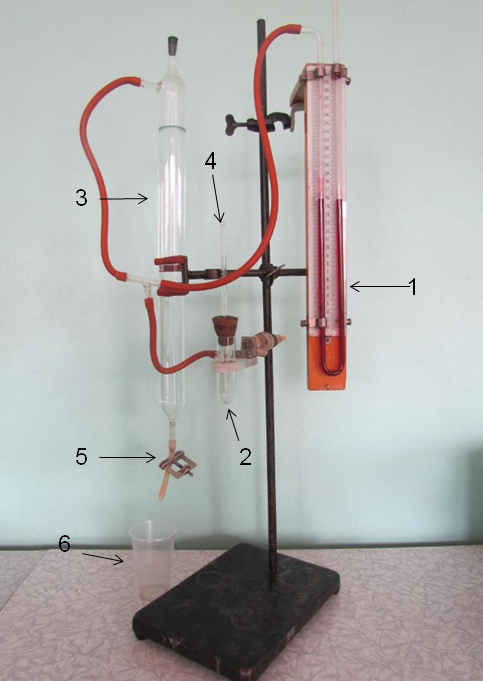 ПОРЯДОК ВЫПОЛНЕНИЯ РАБОТЫ
В сосуд Ребиндера заливаем дистиллированную воду не выше уровня соединительного патрубка.
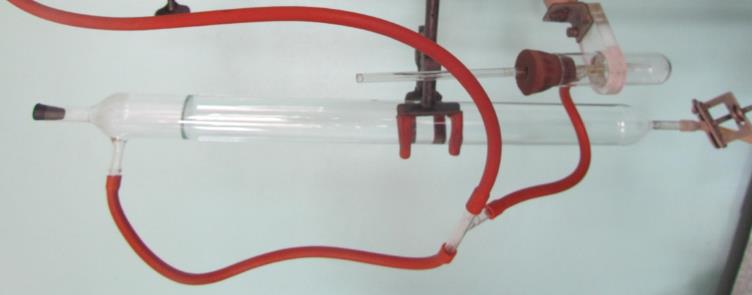 В пробирку заливаем дистиллированную воду до уровня касания капилляра поверхности жидкости при закрытии пробирки пробкой с капилляром.
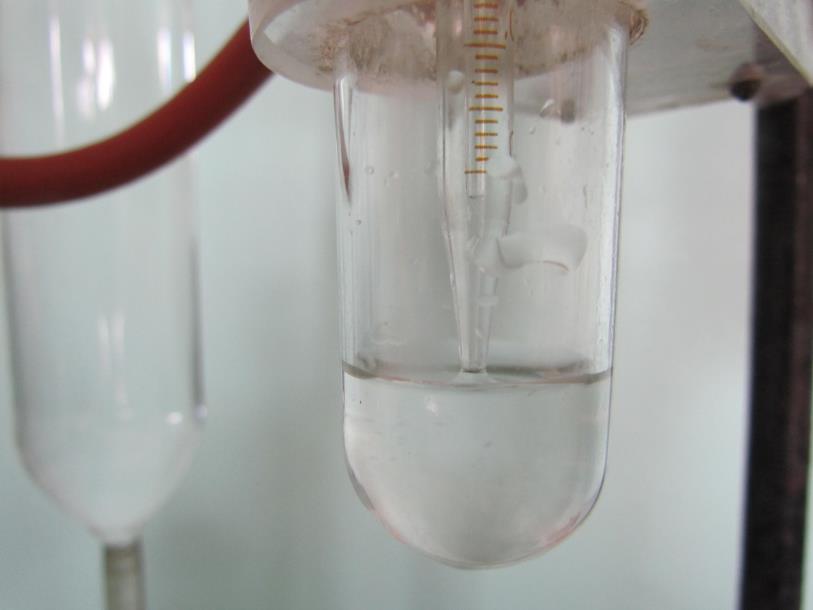 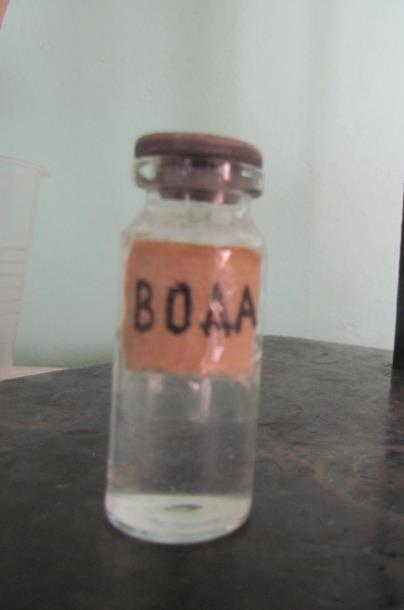 Для установления герметичности, смачиваем пробки водой и аккуратно закрываем сосуд Ребиндера и сосуд с исследуемой жидкостью.
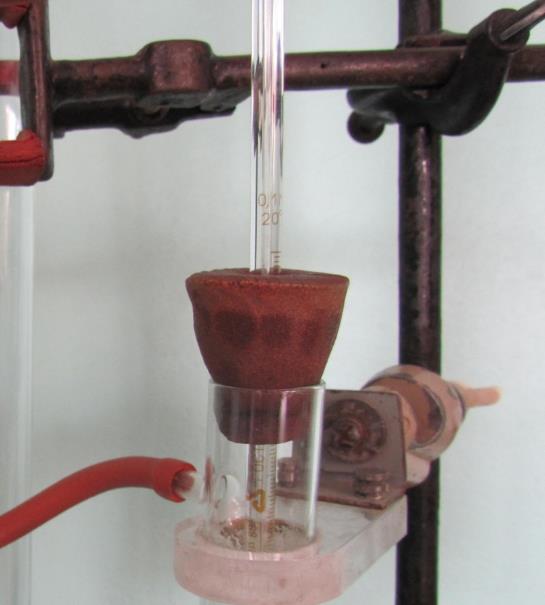 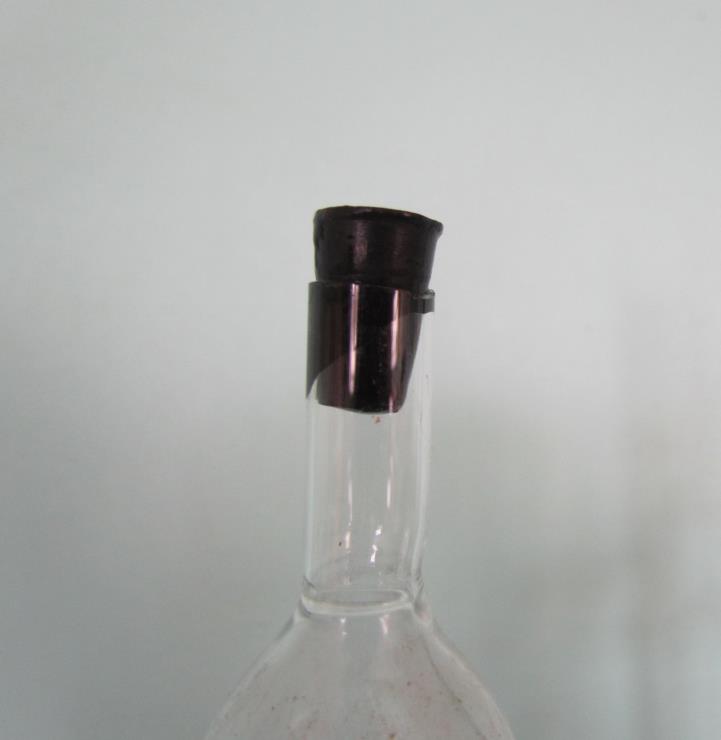 Плавным поворотам крана в нижней части сосуда Ребиндера добиваемся, чтобы жидкость вытекала медленно, примерно по одной капле в секунду.
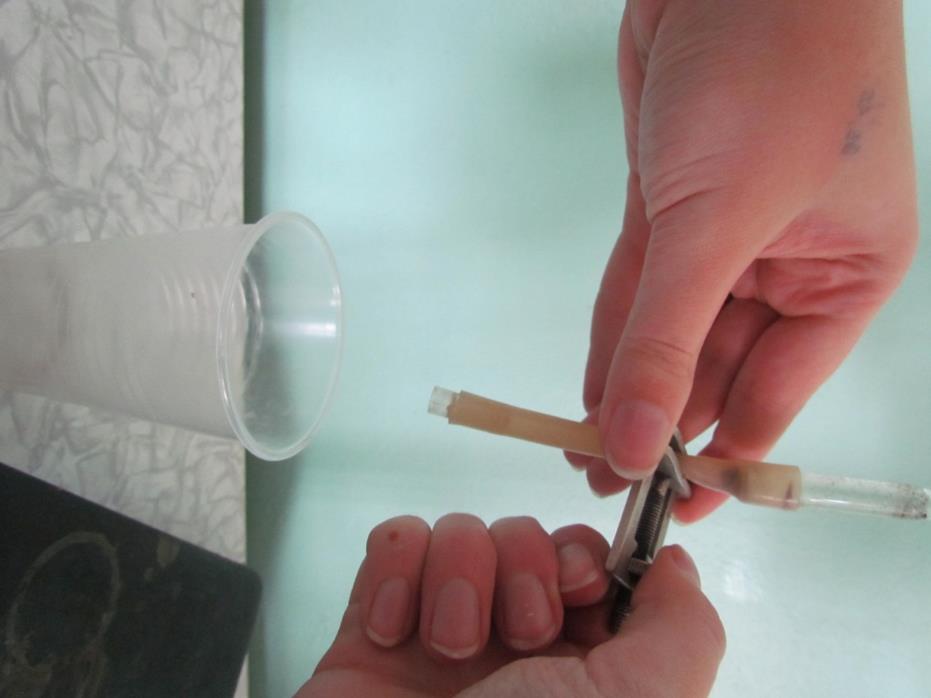 В момент проскакивания пузырьков зрительно зафиксируем положения уровней жидкости в обоих коленах манометра h1 и h2.
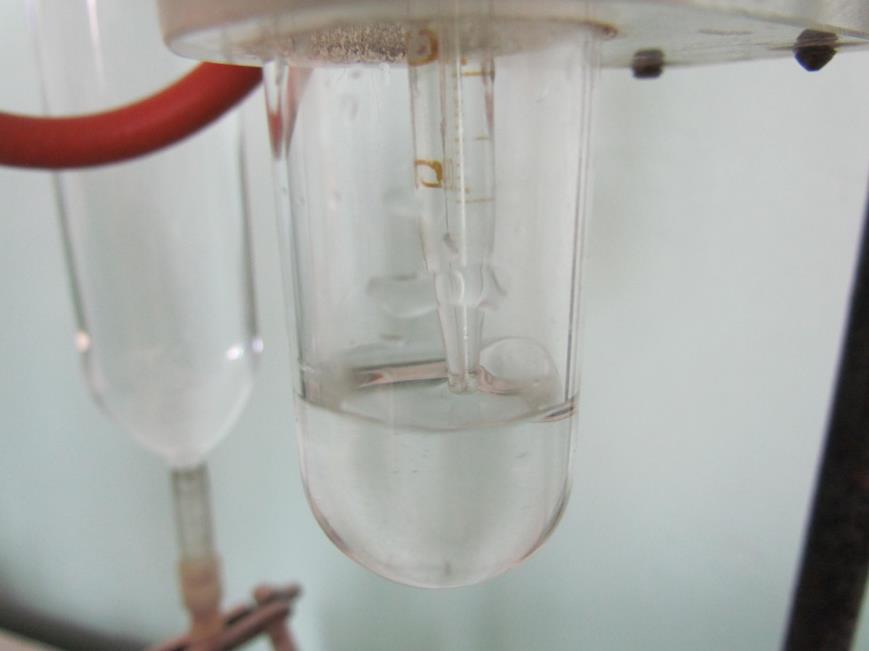 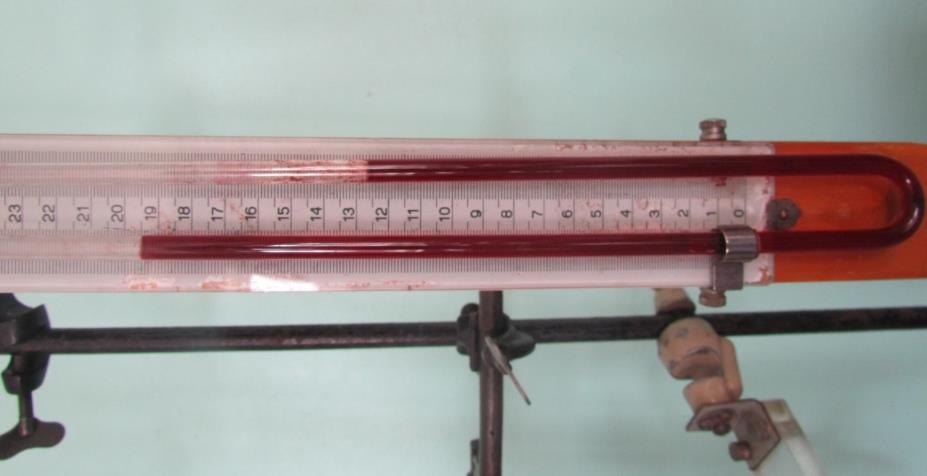 Найдем Δ h0 = h02 – h01. Данные занесем в таблицу.
Переливаем эталонную жидкость и насухо вытираем пробирку.
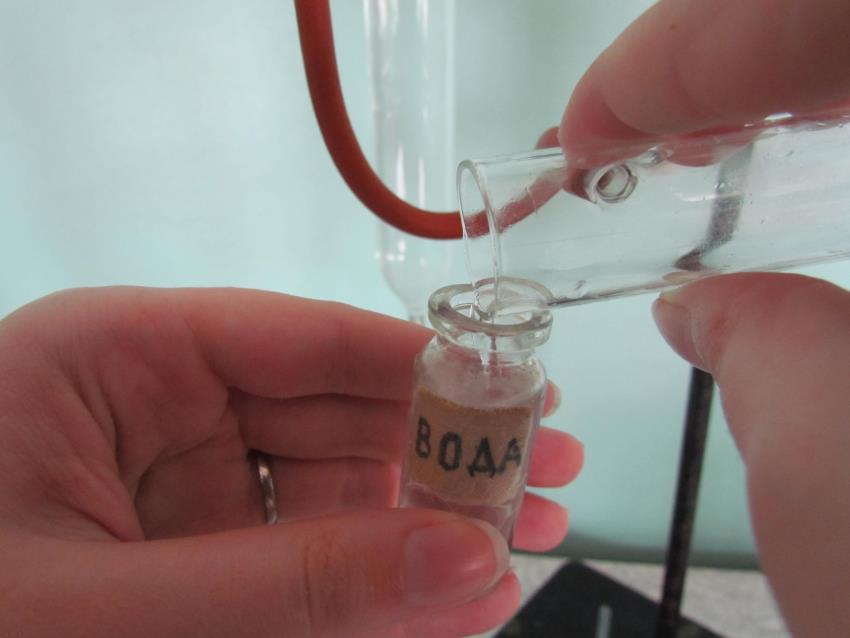 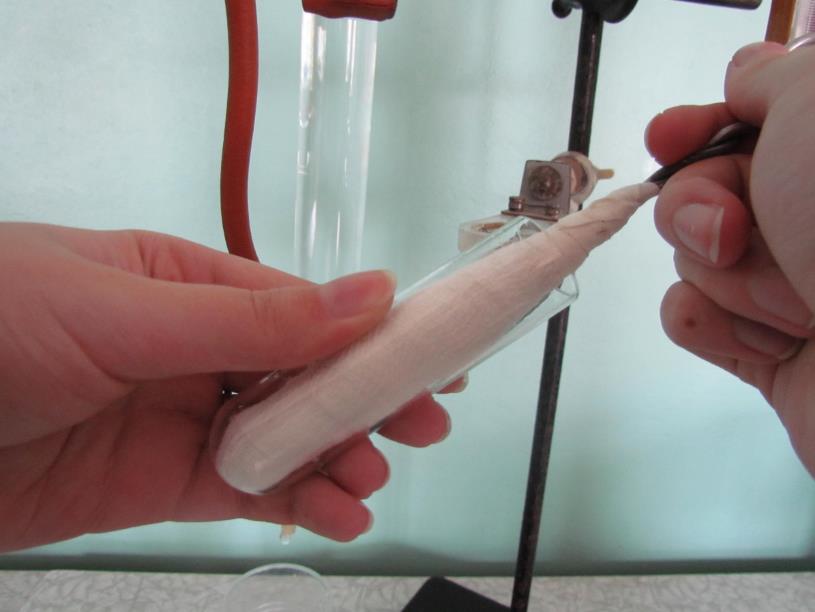 Те же манипуляции проводим с 10% водным раствором спирта:
заливаем в пробирку до уровня касания капилляра поверхности жидкости;
открываем кран так, чтобы жидкость вытекала примерно по капле в секунду;
в момент проскакивания пузырьков, зрительно фиксируем h1 и h2;
измеряем h1 и h2;
находим Δh;
данные заносим в таблицу.
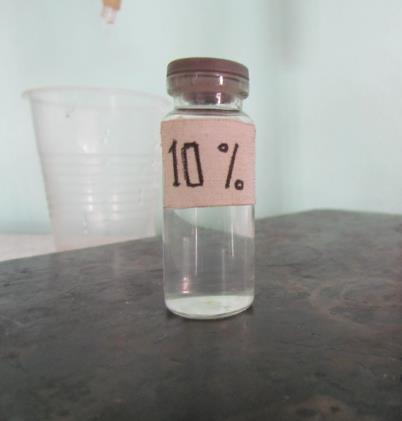 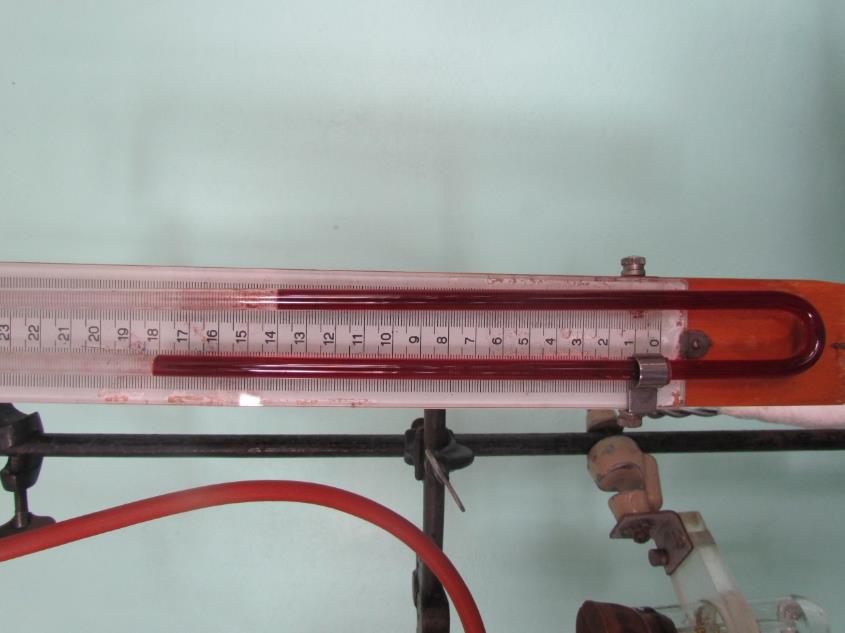 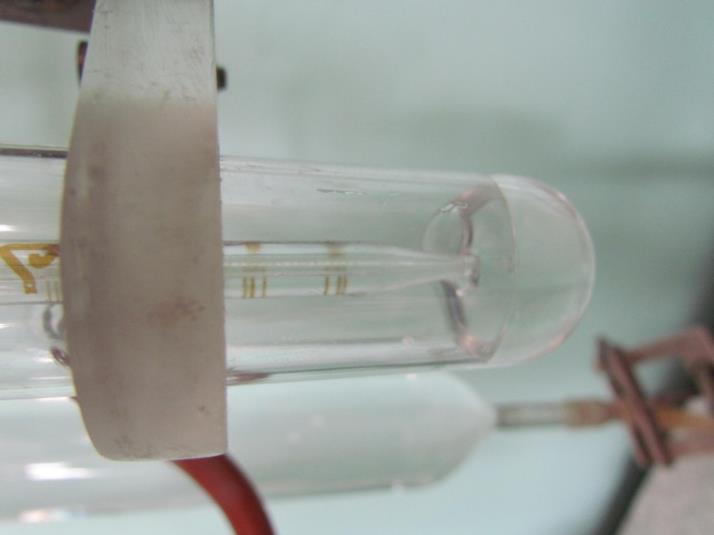 Переливаем эталонную жидкость и насухо вытираем пробирку.
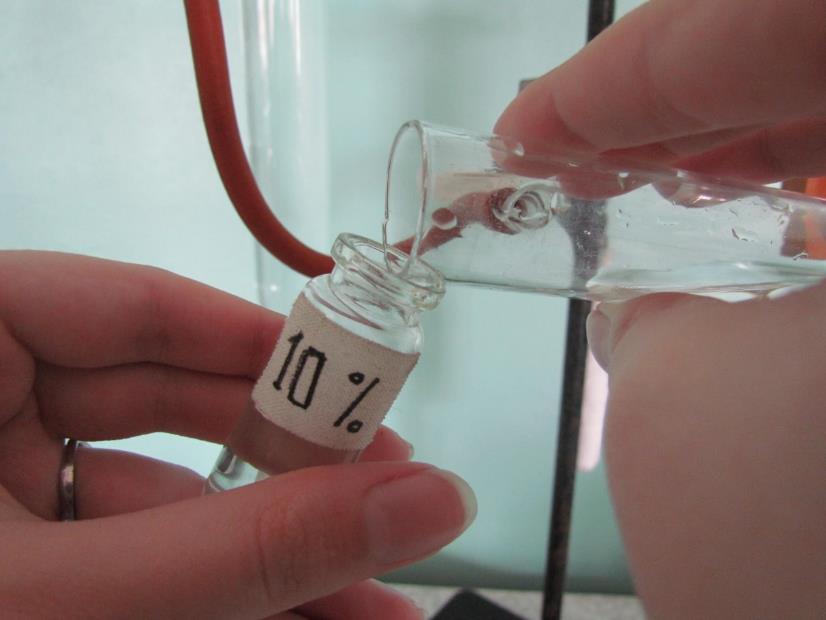 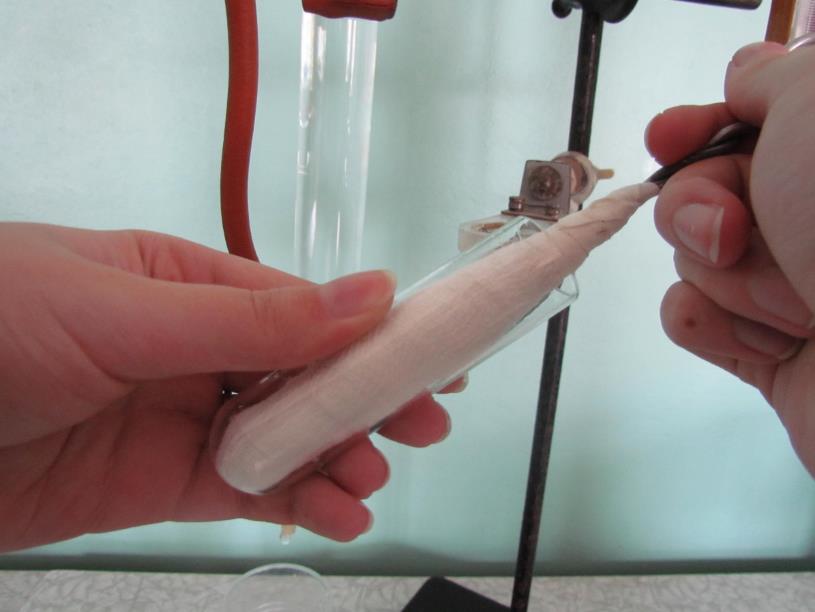 Заливая в пробирку поочередно оставшиеся исследуемые жидкости (водные растворы  этилового спирта) выполняем для них предыдущие пункты.
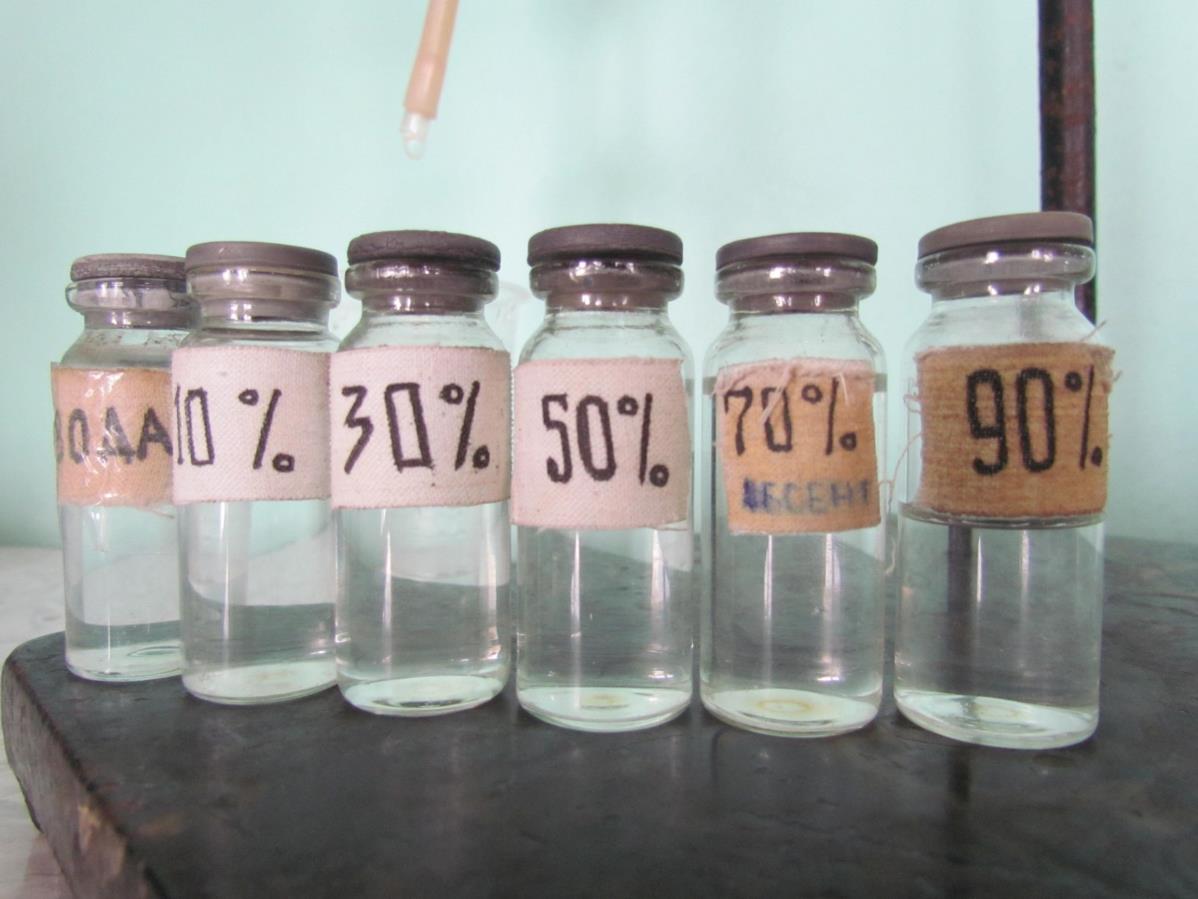 Измеряем h1 и h2  и находим Δh. Данные заносим в таблицу.
Последнее измерение проделываем для неизвестной концентрации. Заливаем в пробирку Х% раствор этилового спирта, в момент проскакивания пузырьков зрительно зафиксируем положения уровней жидкости в обоих коленах манометра h1 и h2. Находим Δh.
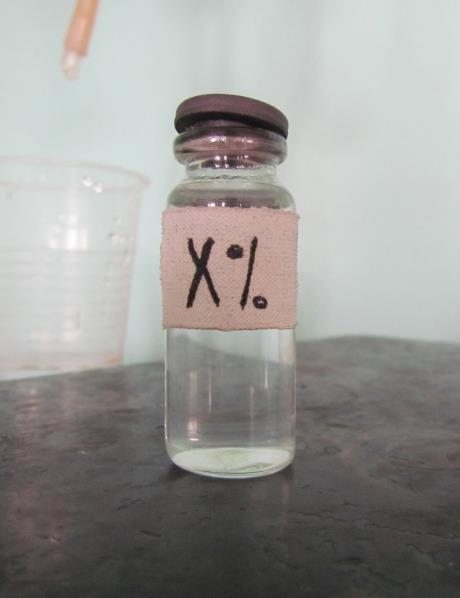 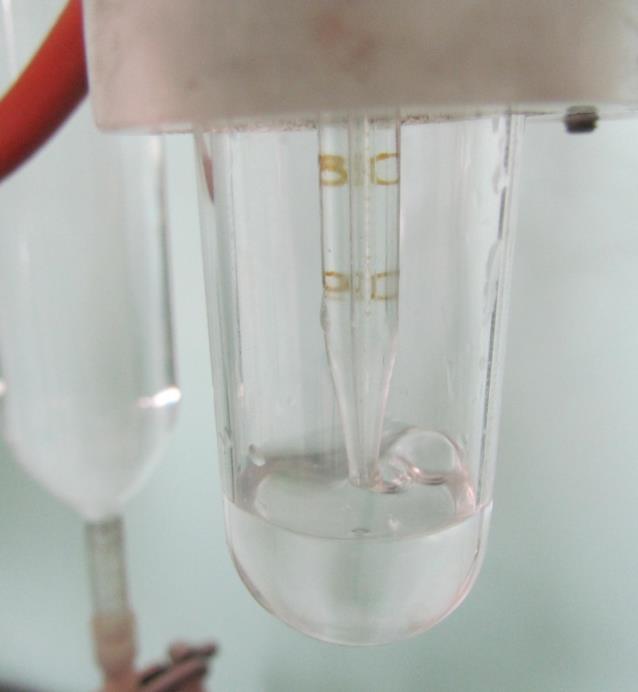 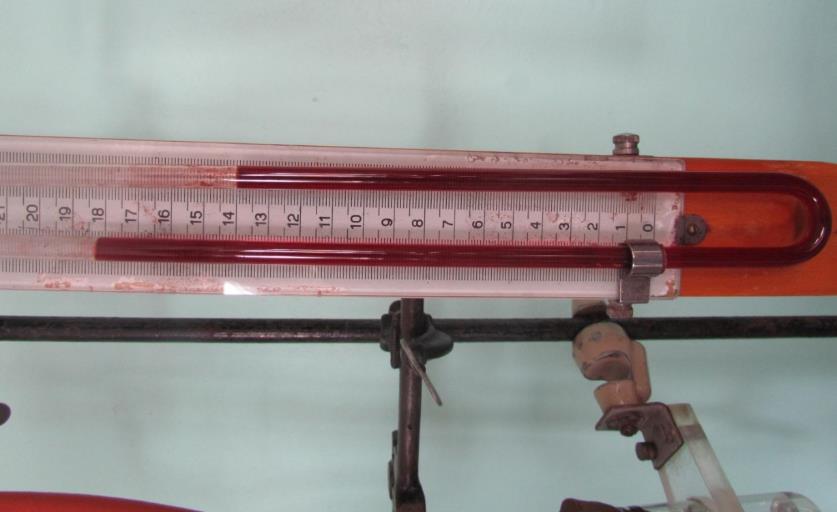 Производим расчет значений коэффициентов поверхност-ного натяжения жидкостей по формуле
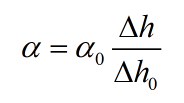 Построим график зависимости коэффициента поверхностного натяжения раствора спирта от концентрации α=f(C). По графику находим концентрацию неизвестного раствора спирта.
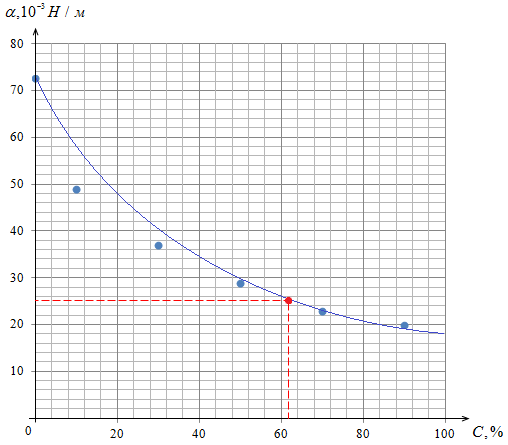 По результатам проделанного опыта делаем вывод